“The preparation of annual financial reports in a single electronic reporting format will be mandatory as from 1 January 2020”XBRL Europe Working Group: IFRS, Securities and MarketsLuxemburgDecember 11, 2013
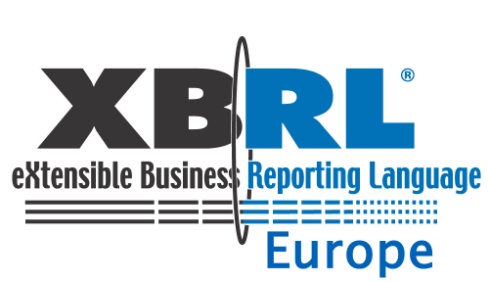 XBRL Europe Working Group:IFRS, Securities and Markets Working Group
Aims:
to promote XBRL for European securities and markets, 
to ensure comparability of XBRL data for investment professionals, 
to harmonize IFRS Taxonomy Extensions in Europe, and
to optimize the XBRL-implementation processes of European stock listed companies.

Our main domains of activity are:
Supporting European institutions and European associations in the area of capital markets with XBRL.We are serving these institutions with the worldwide experience of the XBRL International community in capital markets and with best practices know how.
Offering a platform to European XBRL jurisdictions, listed companies, investment professionals, regulators, service providers and software companies to share XBRL experiences, for example how to implement EU national IFRS XBRL Taxonomy extensions.
[Speaker Notes: Short history of the work group
Bodo and I started this work group (made of both of us at the time) when the IFRS Foundation started a pilot Project for European companies to report to the SEC using the IFRS taxonomy. The aim at the time was to alert on the fact that if the IFRS taxonomy was implemented the same way as the US GAAP taxonomy was implemented by the SEC, the same effects will be observed:	
	- poor quality of data,
	- too many extensions,
	- complete lack of comparability.
And this multiplied by the fact that, in Europe, we are dealing with 28 different countries that have local regulations.]
Transparency Directive
The preparation of annual financial reports in a single electronic reporting format will be mandatory as from 1 January 2020


XBRL EUROPE involvement ?
Communication with ESMA ?
Role of the IFRS, Securities and Markets WG ?
[Speaker Notes: We started to work on comparability and risks of not achieving it.
Then the transparency directive has been adopted.
We decided that we should communicate with ESMA to present our concerns about comparability.]
Goal
Promote an XBRL-enabled, IFRS-based, electronic reporting  and
Promote adoption for European securities and markets in relation with the recently adopted EU transparency directive

Process
Identify, develop and agree together on
A consistent approach and 
Ways to set communications with ESMA
London Workshop in July 2013:
IASB XBRL team









XBRL Europe WG:
IFRS Securities and Markets
Usability
Business Registers
4
[Speaker Notes: As our work was leading towards the conclusion that the IFRS taxonomy should not be implemented « freely » as it is, it was decided that our work group backed by XBRL Europe would meet in London with the IFRS XBRL team to discuss a possible consistent approach and a common way to communicate with ESMA. This occurred in July this year and was not a true success.]
Public White Paper
How to improve the European financial market for listed companies



Preparation: IFRS, Securities and Markets
Validation: XBRL Europe Board
[Speaker Notes: We then decided that our work group should not work on the details of a taxonomy or a taxonomy architecture. We decided, in agreement with XBRL Europe Executive committee to write a white paper on the possible implementation of the directive.]
Goal
XBRL Europe will communicate with ESMA (and publicly)



Process
Prepare a White Paper presenting options for the Transparency Directive requirements
Outline approved by XBRL Europe Executive committee








Preparation: IFRSSAM WG
Inputs: 	Business Registers WG
		Usability WG
		IFRS Foundation?
Review: 	XBRL Europe Executive Committee
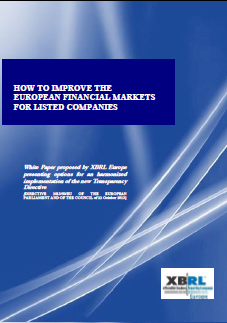 6
[Speaker Notes: The outline of the white paper has been indorsed by XBRL Europe Executive committee. 
The aim is, of course, to recommend XBRL as the standard common language of the European Single Electronic Format (ESEF).
It is also to present the possible implementation options and to be more positive on the options we recommend.]
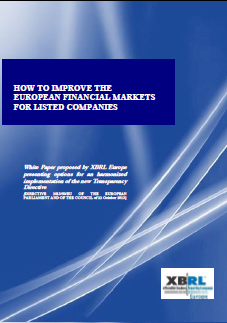 Goal
Promote XBRL Europe views on implementation options of the Transparency Directive



Process
The White Paper will present:
The present situation,
XBRL implementation options
Outline

Present situation
OAMs
Annual reports
Requirements introduced by the transparency directive

Users’ point of view and needs

Implementing a EU_IFRS Taxonomy
7
[Speaker Notes: So this is where we are.
We already have sections written and we have worked on input of other sections.
We have received input from the Business Register work group.
We will get input from the Usability work group for the section on users‘ point of view and needs.]
IFRS TAXONOMY [3768]
Company concepts
Regulatory concepts
Common and industry practice concepts [789]
Guidance and example concepts [495]
Extensions
Core disclosure requirement concepts [2484]
Comparable Fundamental Accounting concepts
[Speaker Notes: This is our views summarized in a graph.]
IFRS TAXONOMY [3768]
Company concepts
Regulatory concepts
Common and industry practice concepts [789]
Guidance and example concepts [495]
Extensions
Core disclosure requirement concepts [2484]
[Speaker Notes: This is our views summarized in a graph.]
BALANCE SHEET [298]
Extensions [36]
Common practice concepts [105]
Guidance and example concepts [26]
Extensions [39]
IFRS Disclosures [137]
IFRS [66]
Comparable Fundamental Accounting concepts [69]
[3]
[Speaker Notes: This is our views summarized in a graph.]
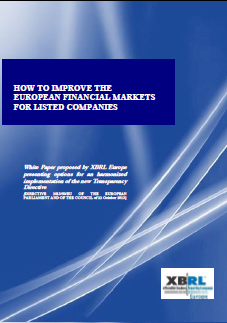 Goal
Terminate the White Paper for the Spring 2014 [before next XBRL EU day]




Process
WG members and other WG contribute on relevant sections
Share and agree the content with WG members
Have the content reviwed and endorsed by XBRL Europe Executive committee
Publish the White Paper
Feb 2014	                March 2014	     April 2014

      	write, edit, review	      endorsement
	Input and contribution work

	Writing and reviewing

			         Final review 

					  Publish
11
[Speaker Notes: And this is our work plan and goal.]
IFRS 
taxonomy
Core disclosure requirement concepts
Extensions
Comparable Fundamental Accounting concepts